НАШИ ПОМОЩНИКИорганы чувств (практический материал к конспекту)
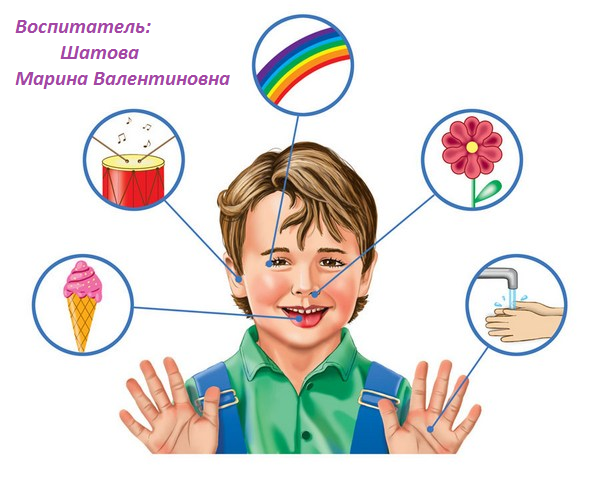 Упражнение «Собери человека»
Дидактическая игра «Наши помощники»
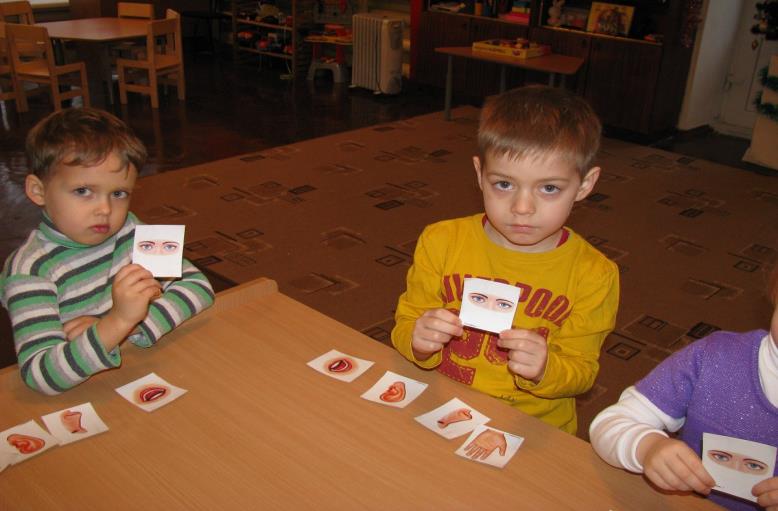 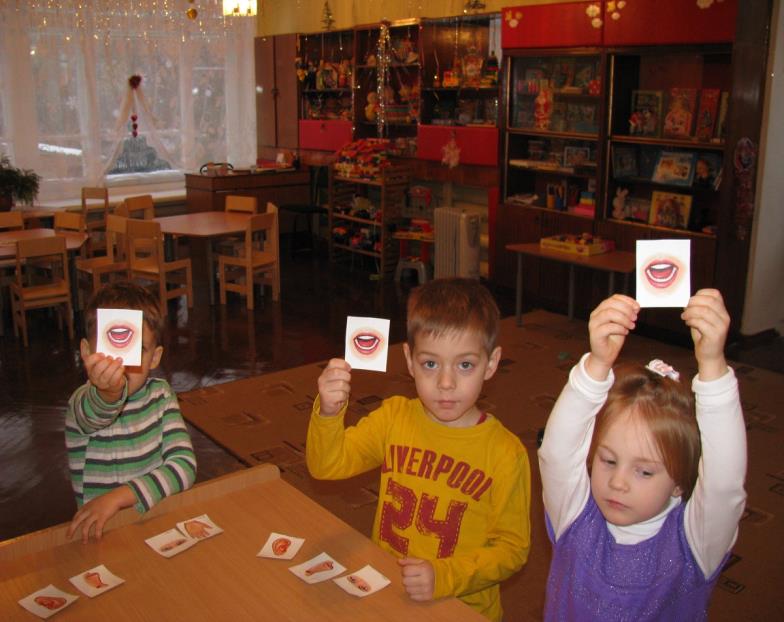 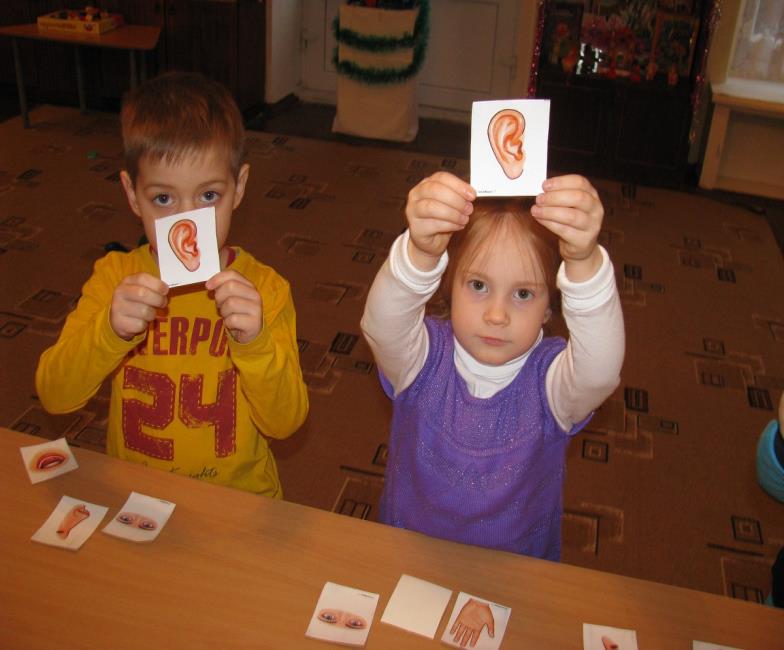 Опыт «Определи на запах»
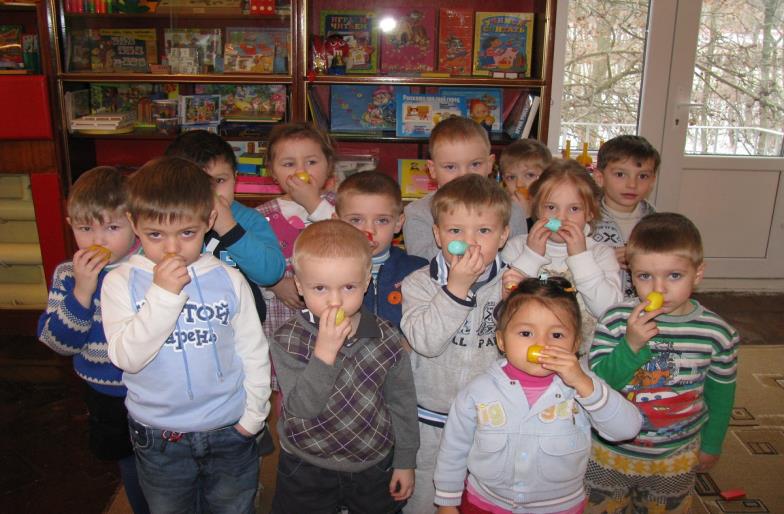 Опыт «Определи  на вкус»
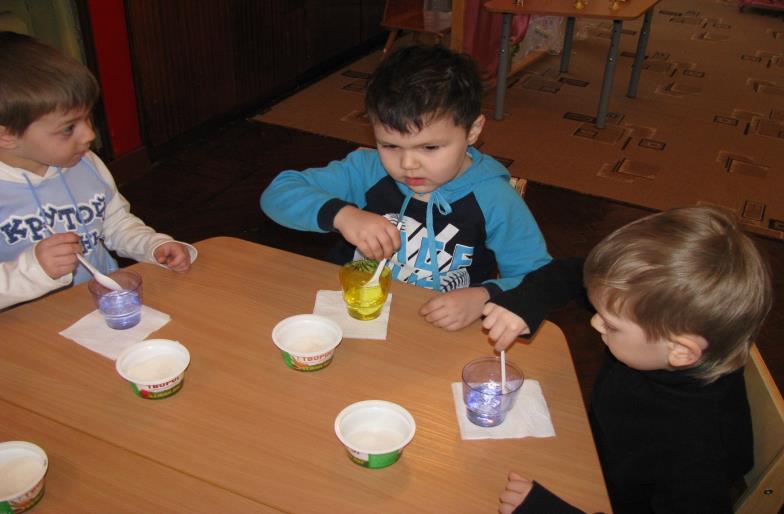 Опыт «Определи на слух»
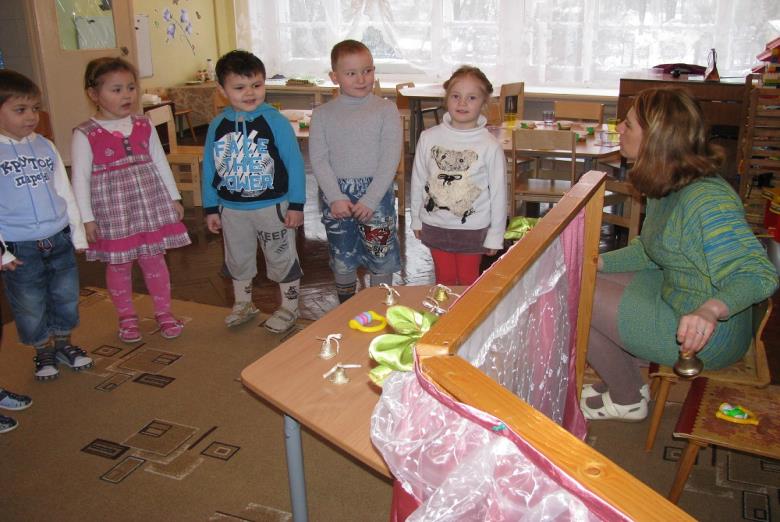 Логоритмика«Кукла заболела»
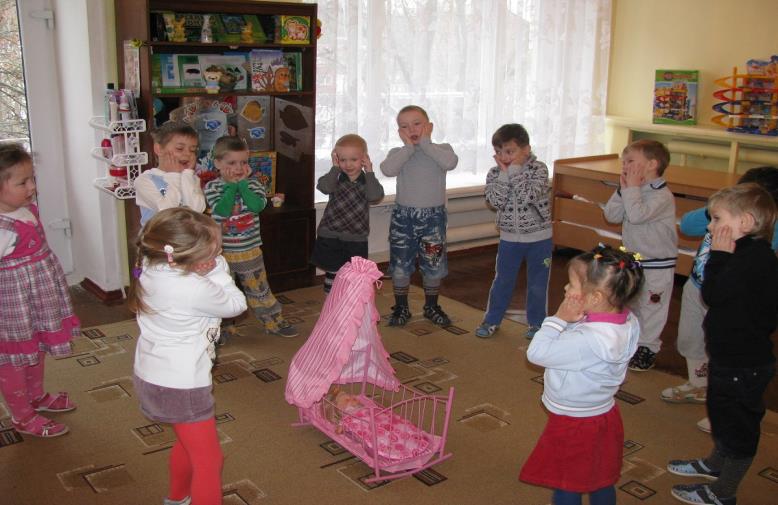